TRÒ CHƠI ĐÂY LÀ KHỐI GÌ
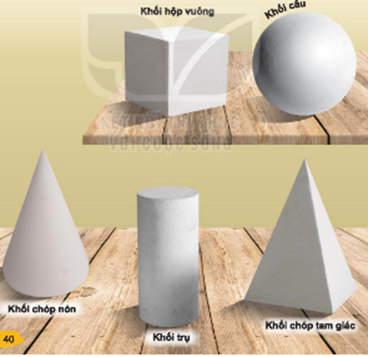 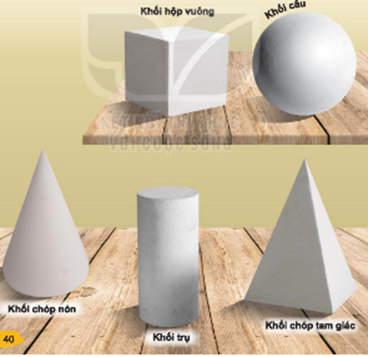 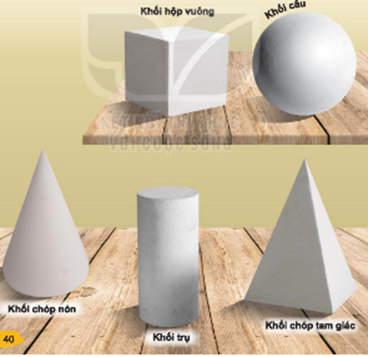 KHỐI TAM GIÁC
KHỐI  TRỤ
KHỐI CHÓP NÓN
KHỐI CẦU
KHỐI VUÔNG
Các khối này các em đã học ở lớp mâý ?
Đã học ở lớp 1 bài (SÁNG TẠO TỪ NHỮNG KHỐI CƠ BẢN)
[Speaker Notes: j ở lớp 1]
TRƯỜNG TH & THCS TRIỆU HOÀ
CHỦ ĐỀ 5
SỰ KẾT HỢP THÚ VỊ CỦA KHỐI
TIẾT 1
Mục tiêu của em:
Học sinh biết kết hợp các khối và có kĩ năng thực hành,để tạo nên sản phẩm mĩ thuật.
QUAN SÁT : ĐÂY LÀ KHỐI GÌ
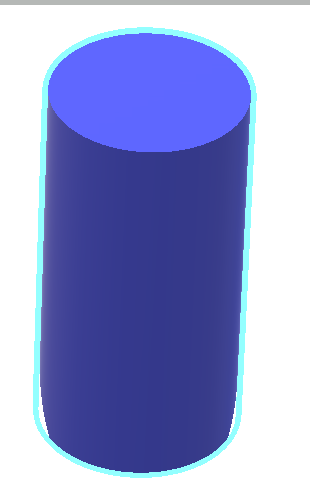 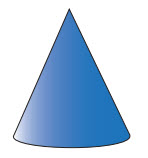 KHỐI TRỤ
KHỐI CẦU
KHỐI NÓN
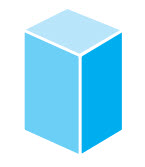 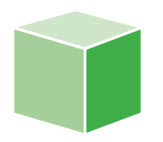 KHỐI CHỮ NHẬT
KHỐI VUÔNG
ĐỒ VẬT NÀO CÓ HÌNH KHỐI CẦU
ĐỒ VẬT NÀO CÓ HÌNH KHỐI TRỤ
ĐỒ VẬT NÀO CÓ HÌNH KHỐI NÓN
ĐỒ VẬT NÀO CÓ HÌNH KHỐI CHỮ NHẬT
ĐỒ VẬT NÀO CÓ HÌNH KHỐI VUÔNG
LUYỆN TẬP
NẶN CÁC KHÔI ĐÃ HỌC
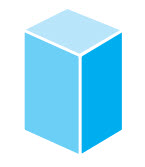 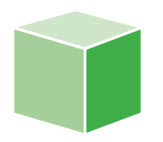 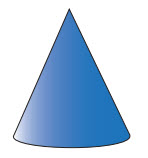 THẢO LUẬN
Bạn nặn đồ vật gì ?
Đồ vật đó thuộc khối nào ?
TRÒ CHƠIĐOÁN XEM ĐÂY LÀ VẬT GÌ ?KHỐI GÌ ?
Đây là vật gì ?
Rô bốt người
Đây là vật gì ?
ô tô
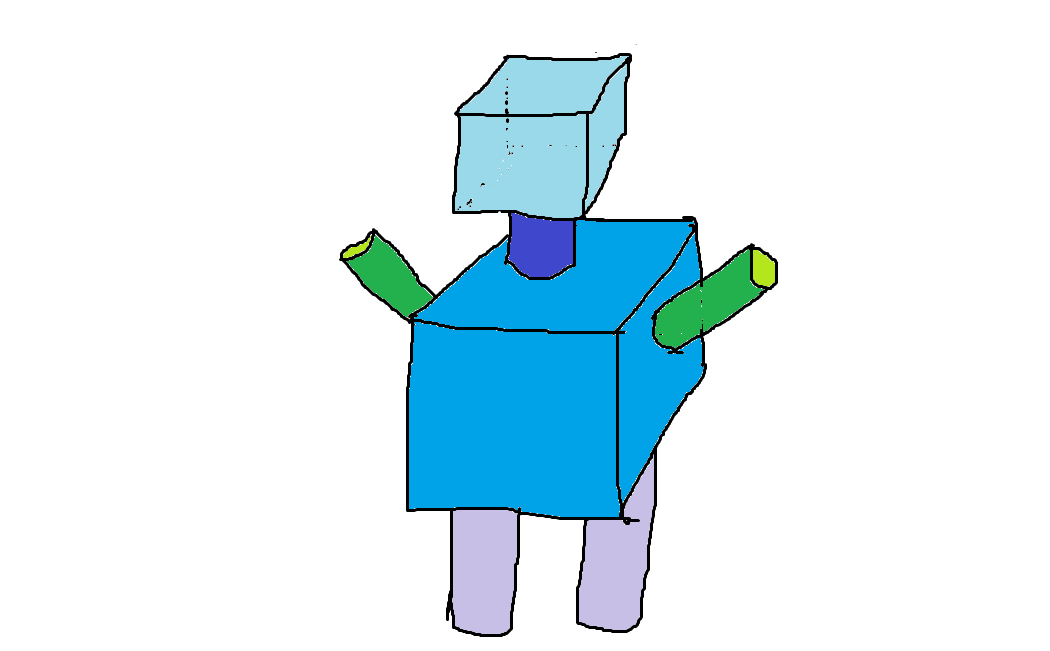 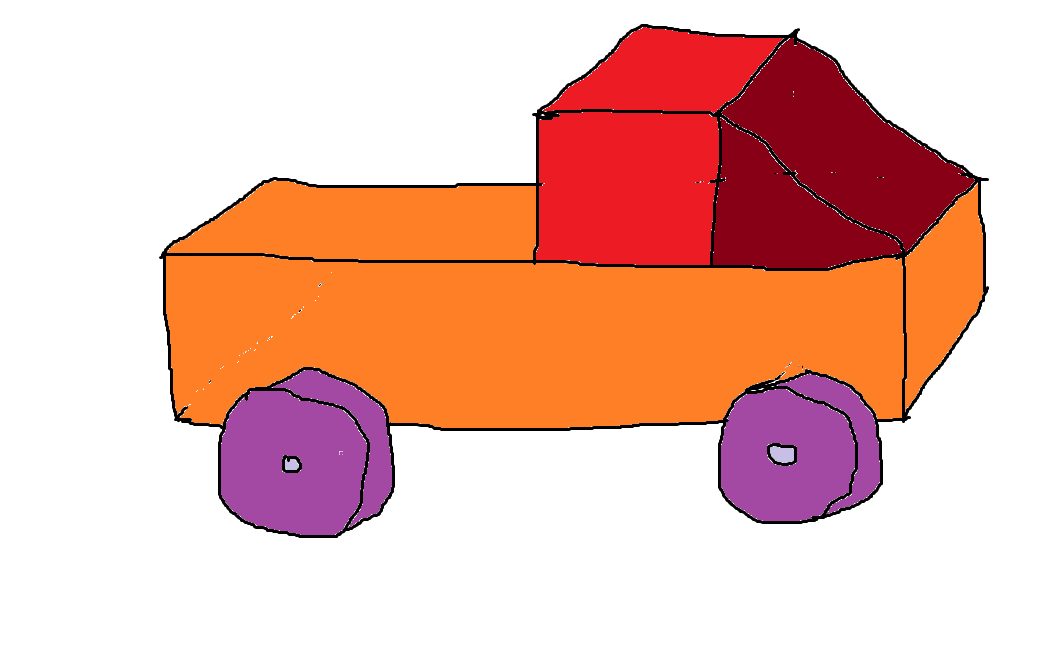 Ô tô được kết hợt từ những khối nào ?
khối trụ, khối chữ nhật , khối vuông , khối tam giác
Rô bốt người được kết hợt từ những khối nào ?
khối vuông , khối chữ nhật , khối trụ